Le plexus cardiaque
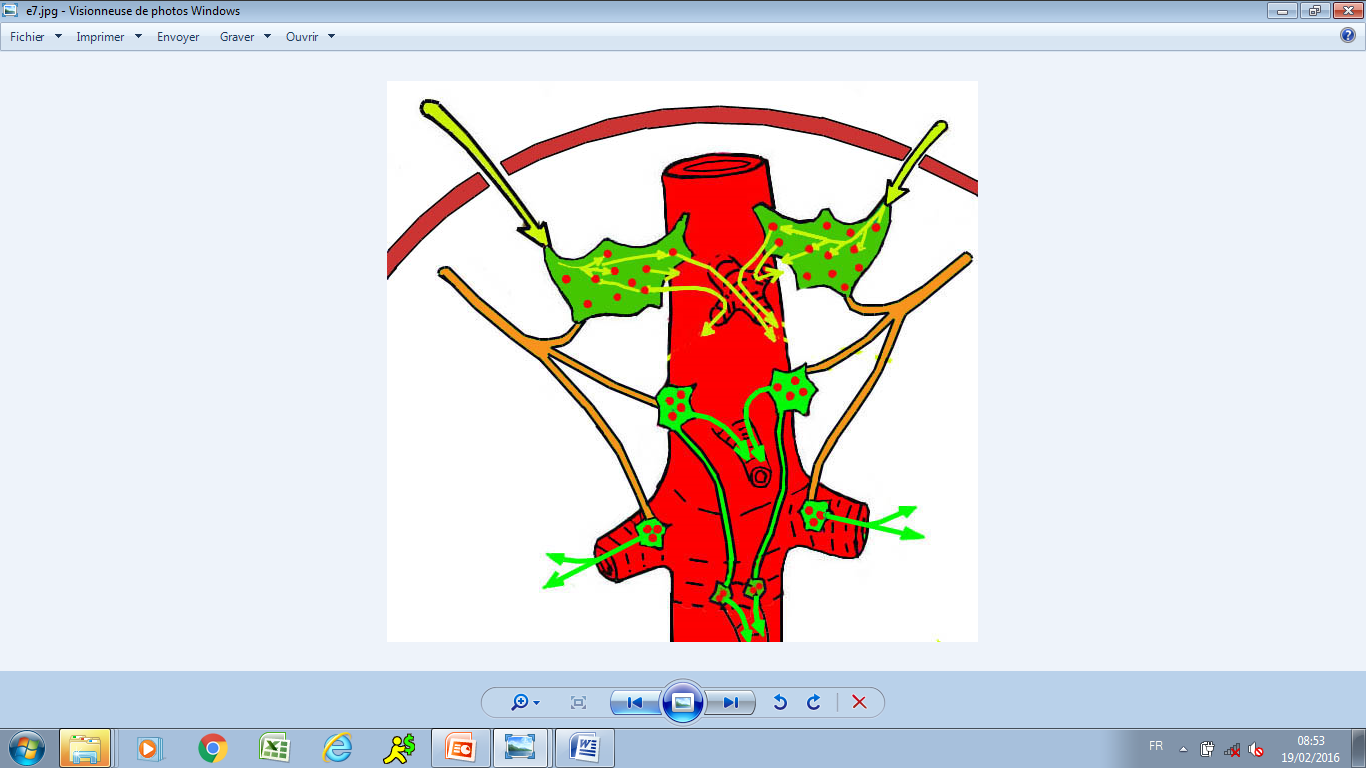 Le plexus solaire
La chaîne ganglionnaire sacrée
La chaîne ganglionnaire sacrée
Le plexus hypogastrique
Au niveau médullaire on considère que :


S2 représente le centre érecteur

S3 représente le centre éjaculateur

S4 représente le centre vésico –rectal

S5 : représente le centre anal
Les nerfs érecteurs d’ECKARDT